Здоровьесберегающие технологии и их применение
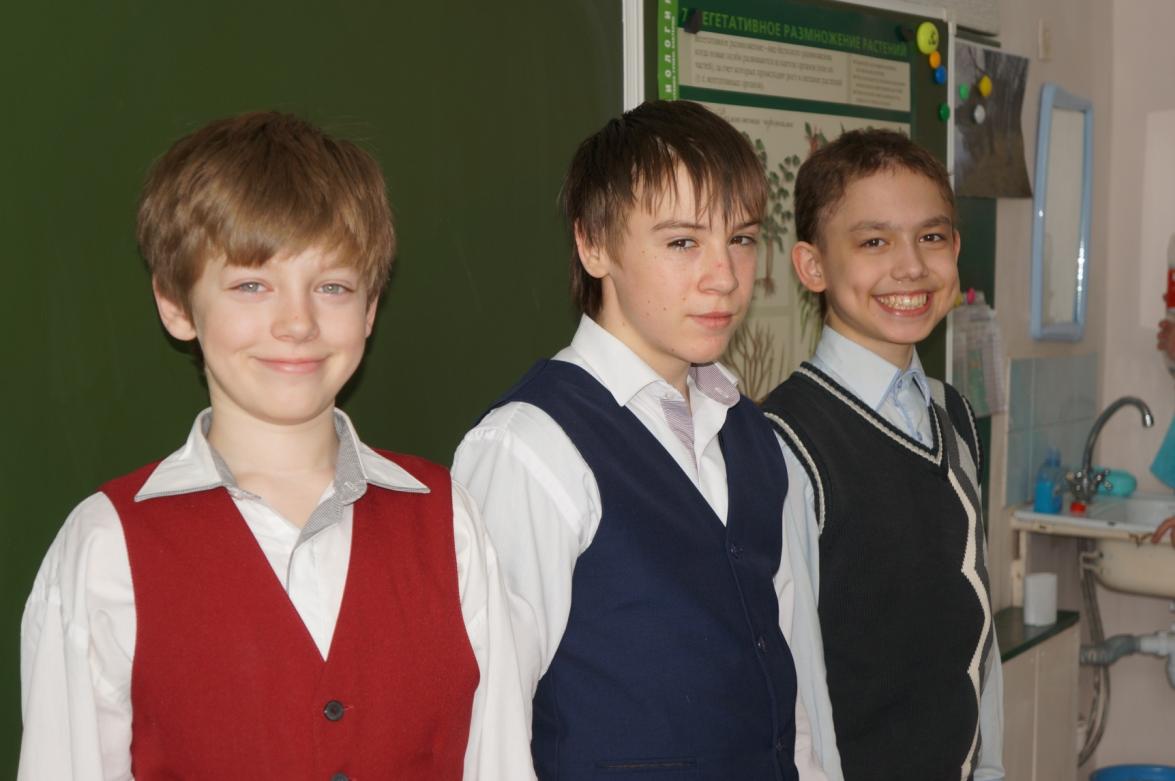 Карпунина С.И.  Воспитатель 5»А» класса
КГКОУ школа 3
Комсомольск на Амуре
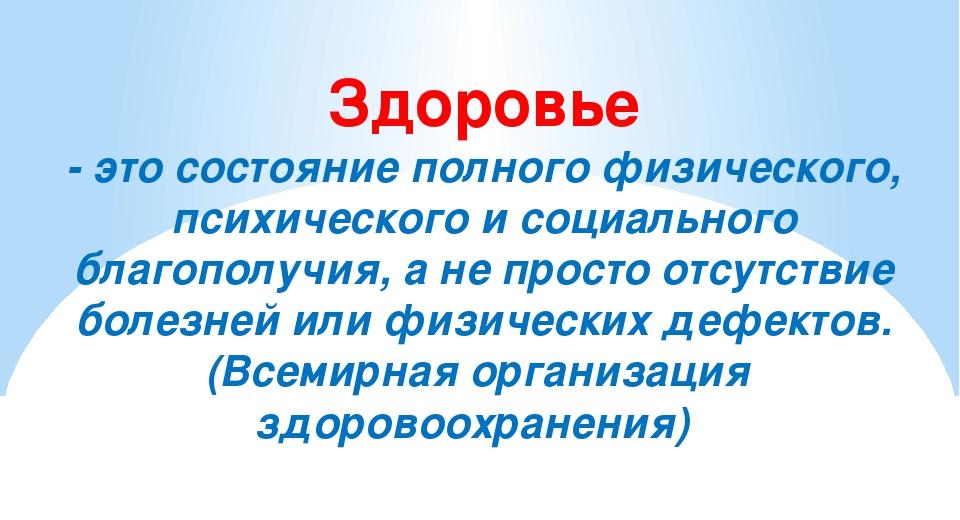 Модель здоровья
Физическое
Социальное
Психическое
Нравственное
Здоровьесберегающие технологии
Система мер, включающая взаимосвязь и взаимодействие всех факторов образовательной среды, направленных на сохранение здоровья ребенка на всех этапах его обучения и развития.
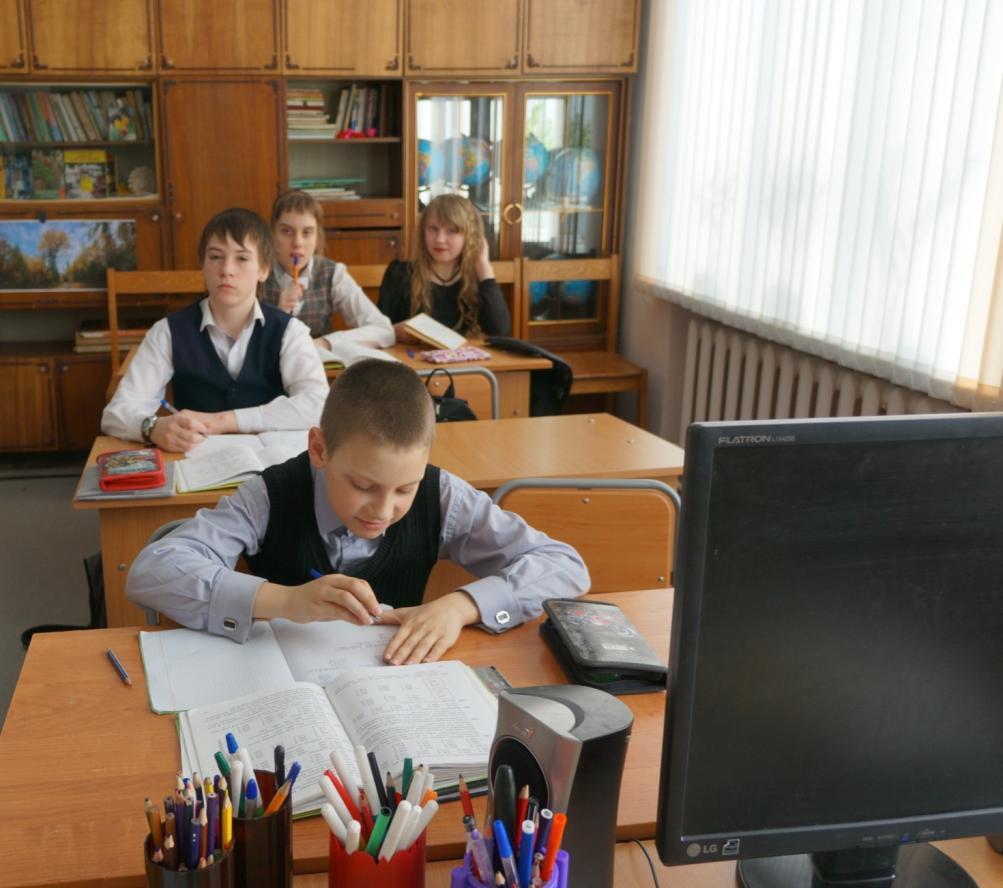 Цель здоровьесберегающих технологий  - обеспечить школьнику возможность сохранения здоровья, сформировать у него необходимые знания, умения и навыки  по здоровому образу жизни, научить использовать полученные знания в повседневной жизни.
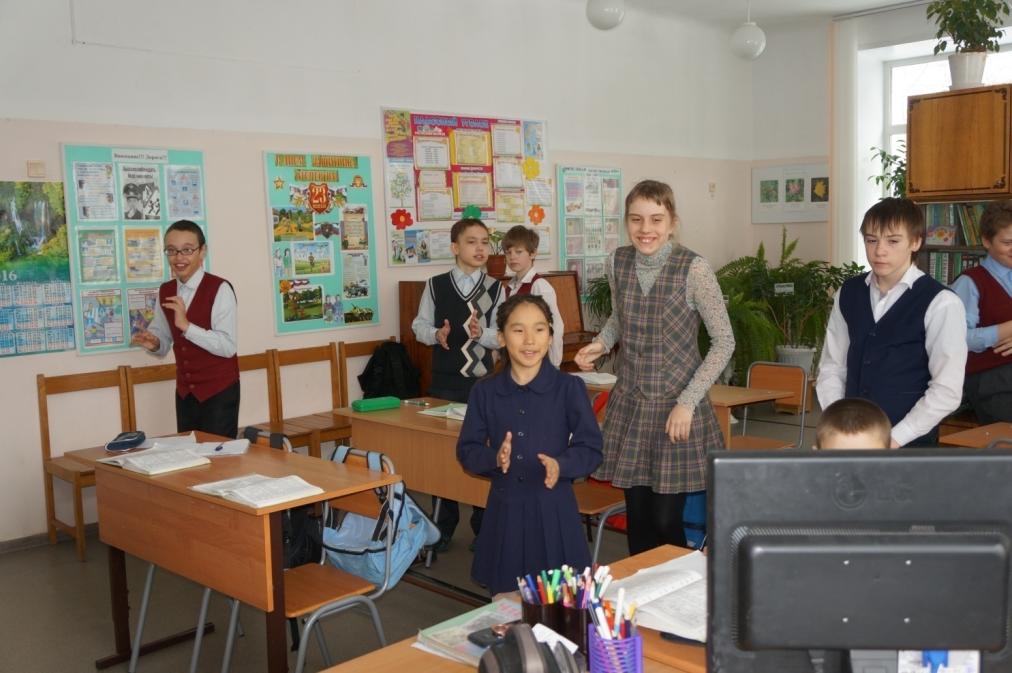 Современные здоровьесберегающие технологии
Коррекционные технологии
Технологии обучения здоровому образу жизни
Технология стимулирования и сохранения здоровья
Создание благоприятного психологического климата  в коллективе учащихся- это ещё одна основа здоровьесберегающей технологии
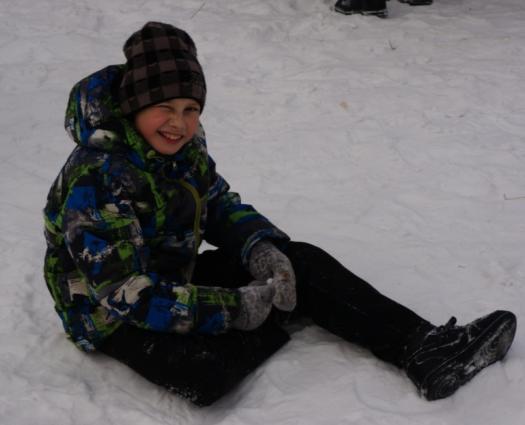 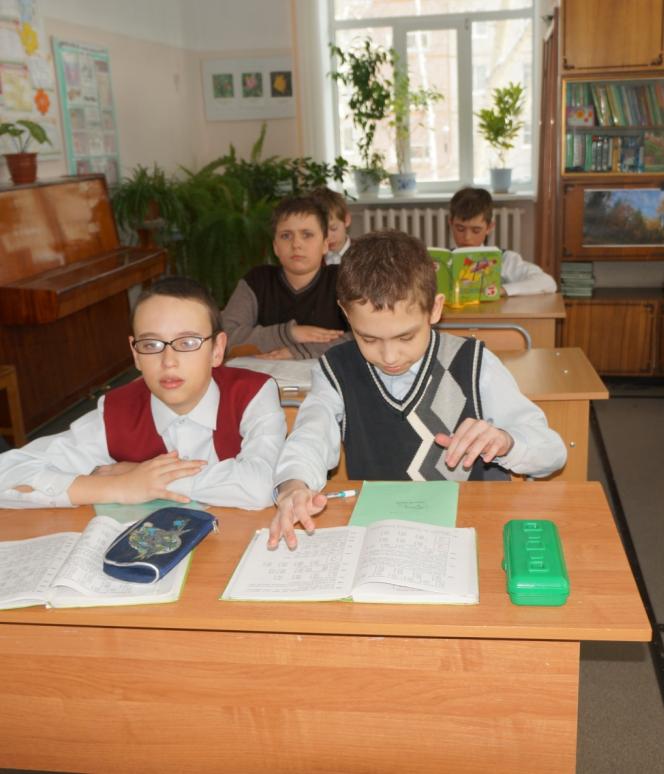 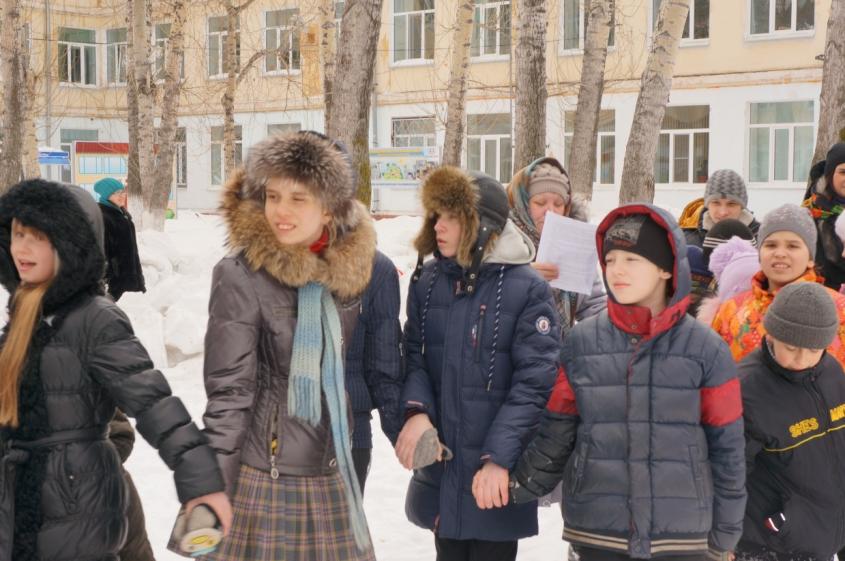 Технологии   сохранения и  стимулирования  здоровья
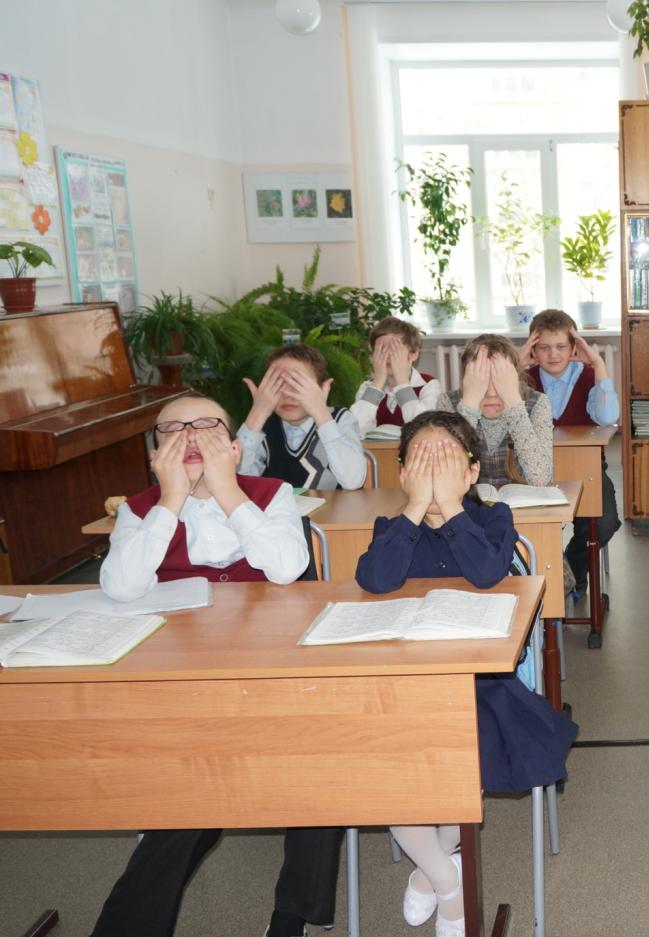 Физкультурные минутки
Пальчиковая гимнастика
Дыхательная гимнастика
Ритмопластика
Релаксация
Совместные мероприятия с родителями
Технологии обучения здоровому образу жизни
Беседы о здоровье
Самомассаж
Игротерапия
Точечный массаж
Утренняя гимнастика
Активный отдых
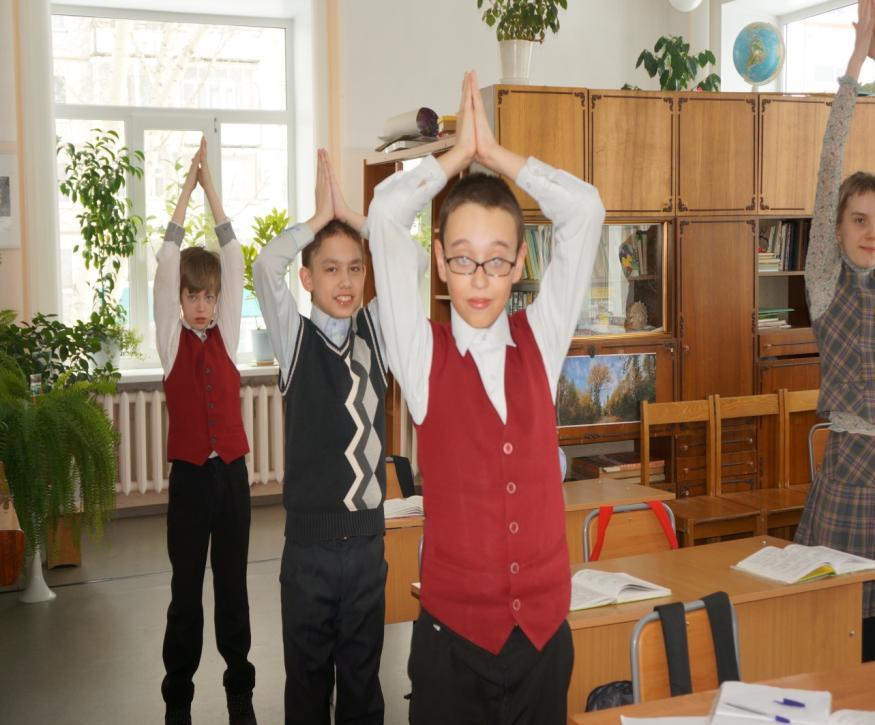 Коррекционные технологии
Арт терапия
Технология музыкального воздействия
Сказкотерапия
Фонетическая ритмика 
Психогимнастика
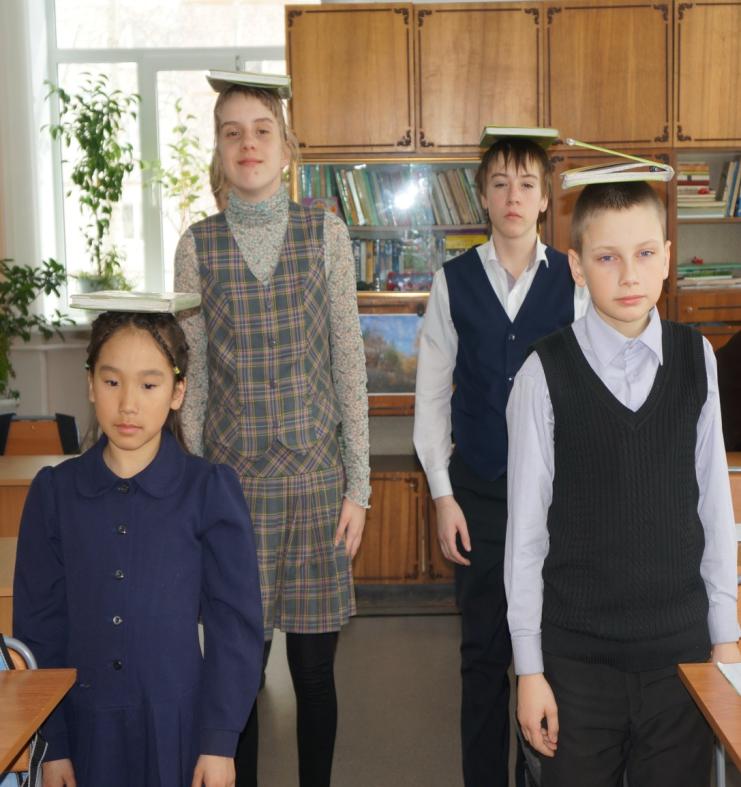 Элементы здоровьесберегающих технологий на занятиях самоподготовки
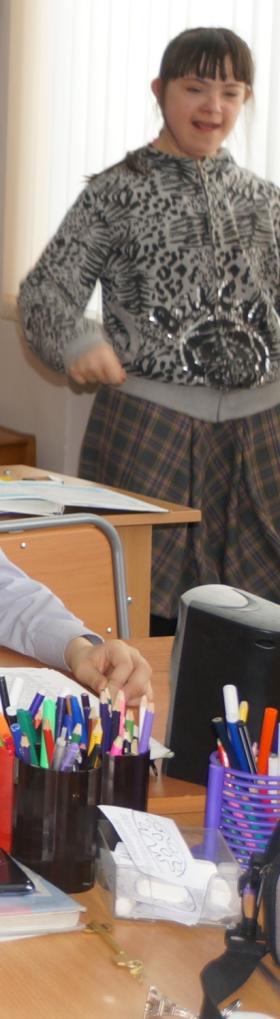 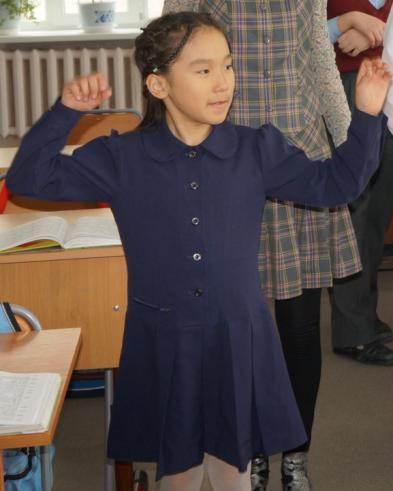 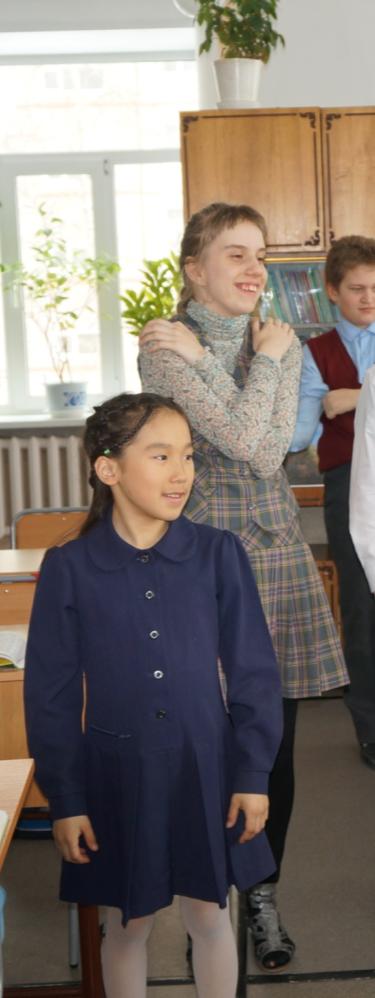 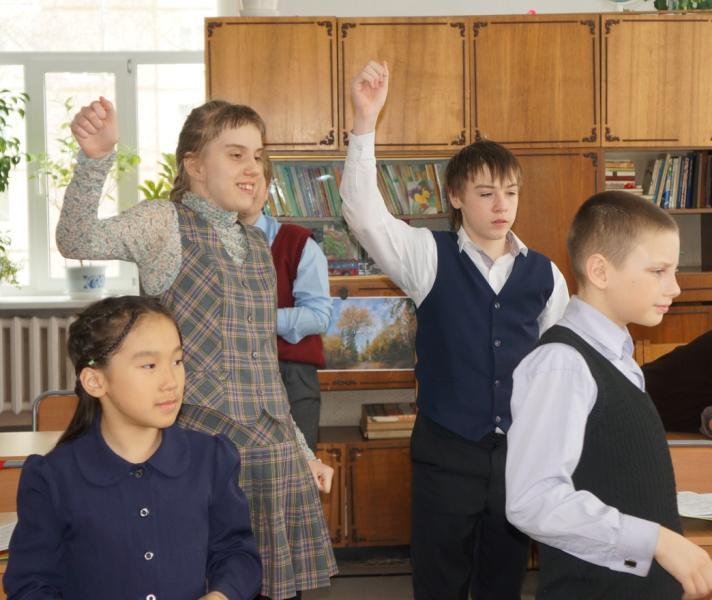 Главный критерий результативности здоровьесберегающих педагогических технологий -
влияние на развитие ребенка, увеличение резервов его здоровья и готовность ребенка легко адаптироваться к школьным нагрузкам.
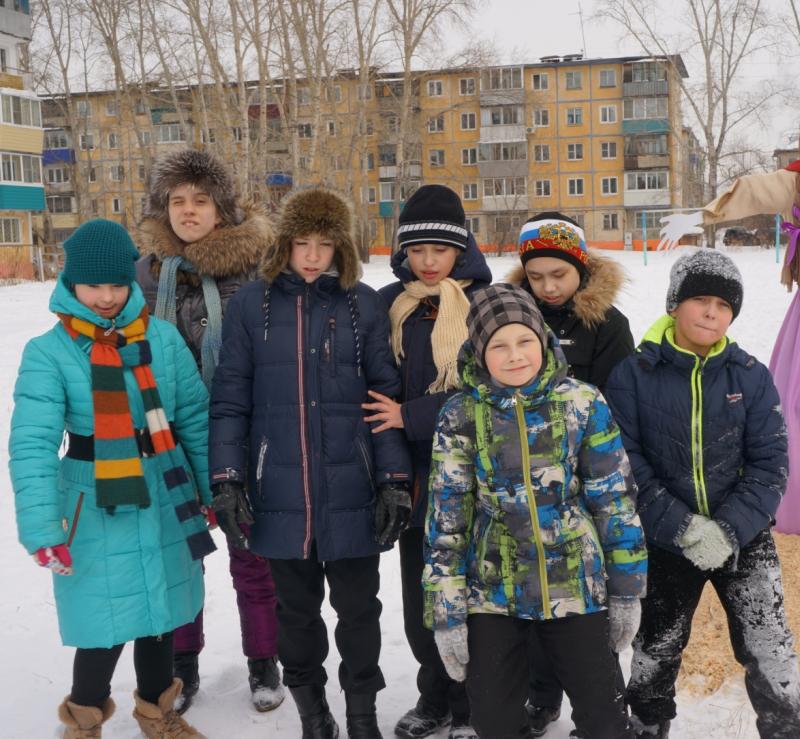 Спасибо за внимание!